Законы арифметических действий
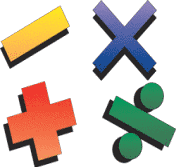 Составитель: Малясова Л.Г.
Устный счёт
Выполните действия:
60
46
3
-22
х12
:6
+36
:8
10
24
36
Выполните действия:
32
61
6
-13
х11
:8
+57
:8
4
48
66
Задача (устно)
В классе 11 девочек и 16 мальчиков. 

Сколько всего учеников в классе?
11+16=16+11
a+b=b+a

переместительный закон
Задача (устно):В корзину положили три яблока весом:
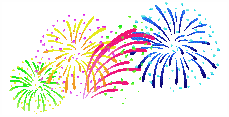 +
+
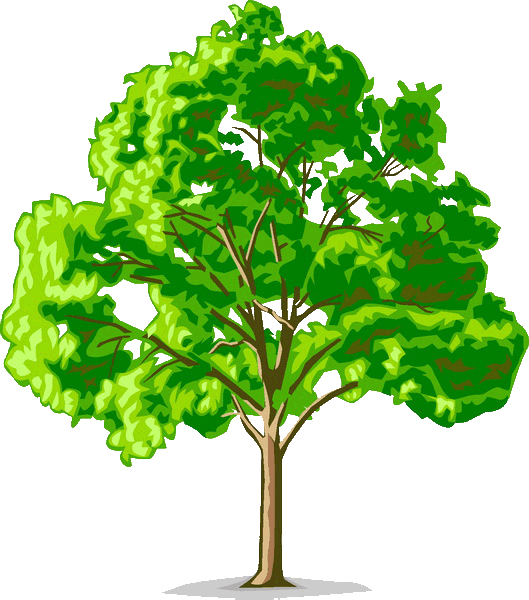 =
110
14
60
36
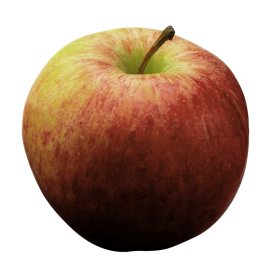 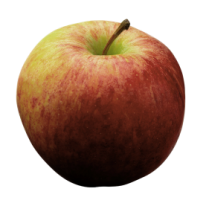 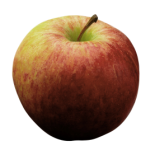 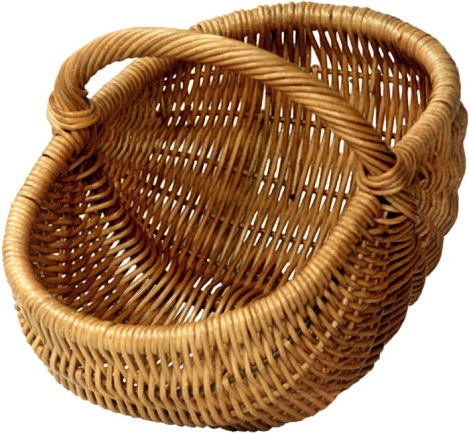 Решить:
24+65+76=
61+58+39=
(a+b)+c=a+(b+c)

сочетательный закон
27+148+13=


124+371+429+346=
№212 (а,б/в,г)
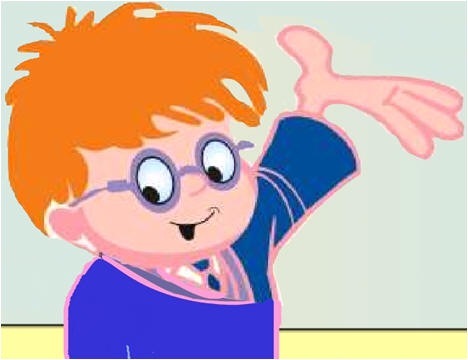 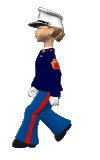 Физминутка (встать!)
А теперь представим, детки,
Будто руки наши – ветки.
Покачаем ими дружно,
 Словно ветер дует южный.
Ветер стих. Вздохнули дружно.
Нам урок продолжить нужно.
Подравнялись, тихо сели
И на доску посмотрели.
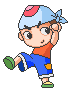 Верно ли?
b
ab=ba
a
№ 213 – законы умножения
ab=ba 
переместительный
(ab)с=a(bс) 
сочетательный
№ 214 (а,б/в)
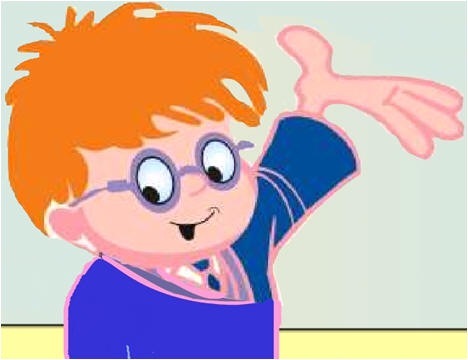 Проверьте себя:
Математический диктант
1 вариант
2 вариант
4+27+6
37
7 + 56 + 3
66
34 + 51 + 66
161
151
25+61+75
45+29+55
30
12+9+8+1
129
80
2 · 8 · 5
12 · 5 · 4
240
4 · 14 · 5
31 ·5 ·2
280
310
Не выполняя вычислений, выясните верно ли равенство:
1) (1256+789):(789+1256)=1

2) (1256-1256):(1256-1256)=1

3) 132·45 = 45·132

4)(156·3087):(3087·156)=1.
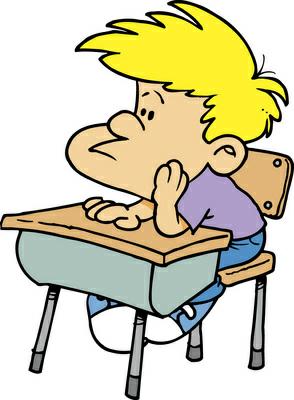 Домашнее задание
№ 212 (д,е,ж,з)
 214 (д, е)
Законы выучить
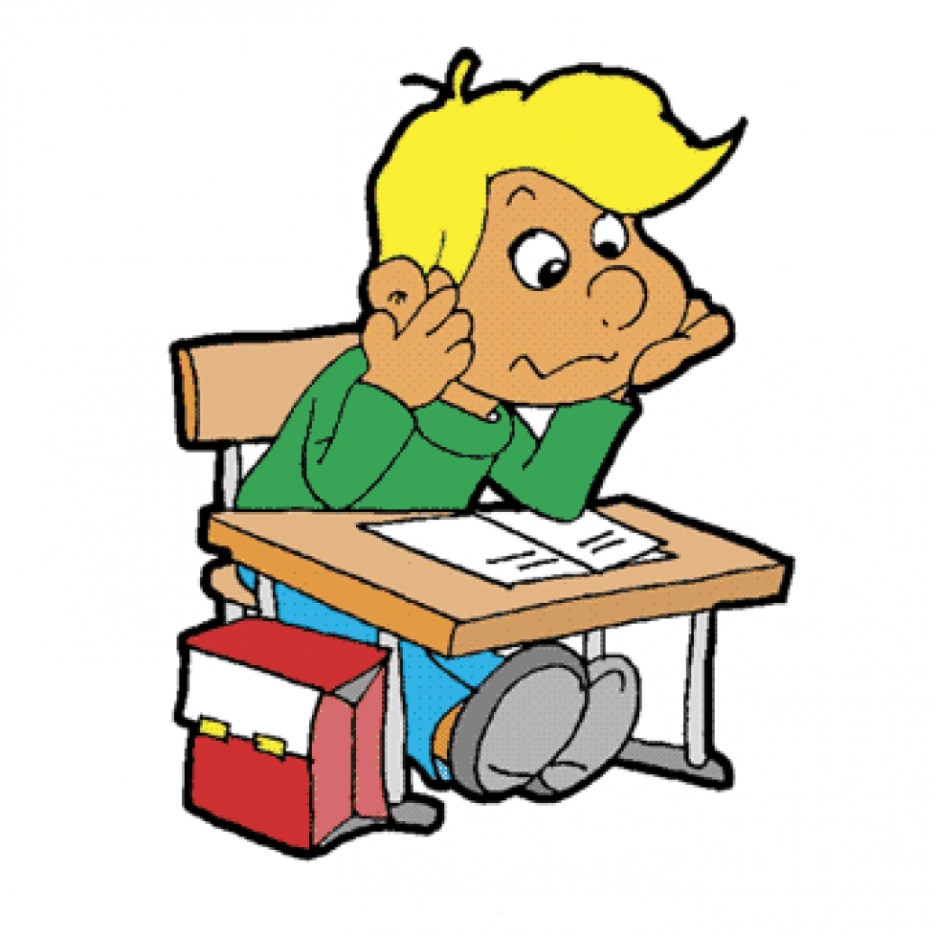